Norsk Undervannsteknologihistorie
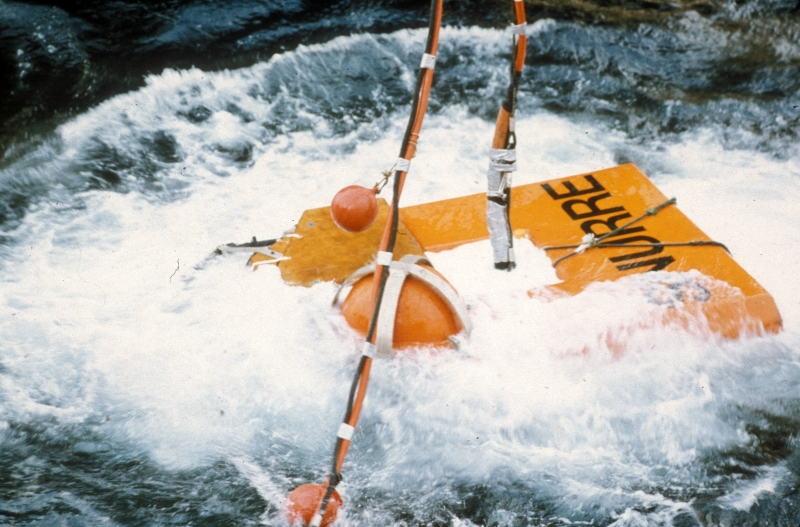 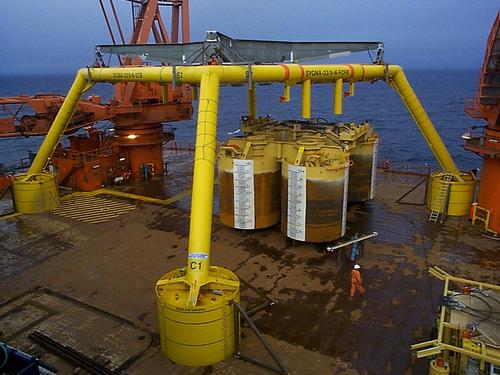 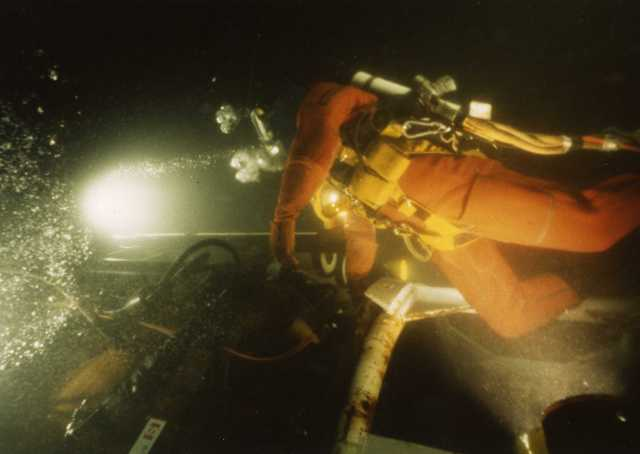 Kristin Øye Gjerde
Sr. forsker 
Norsk Oljemuseum
Initiativ fra Statoil-veteraner i januar 2013
Seminar mai 2013
Forprosjektskisse og disposisjon utarbeidet
Søknad om midler til et historie-, dokumentasjon- og utstillingsprosjekt sendt til industrien høsten 2013
Bare 4 av 17 selskaper var positive våren 2014
Hvordan startet Prosjektet?
For å komme videre har prosjektet blitt delt i faser
En prosjektassistent ble ansatt av Norsk Oljemuseum for ett år høsten 2014, for å samle og ordne dokumentasjon
Han innhentet materiale fra 1960 frem til dags dato på grunnlag av disposisjonen som var utarbeidet og i samarbeid med ressursgruppen
Fase 1: Dokumentasjonsprosjektet
Til nå er ca 2000 artikler fra 1965 til og med dags dato arkivert og merket med søkeord
Sterk økning av treff i avisartikler de senere år
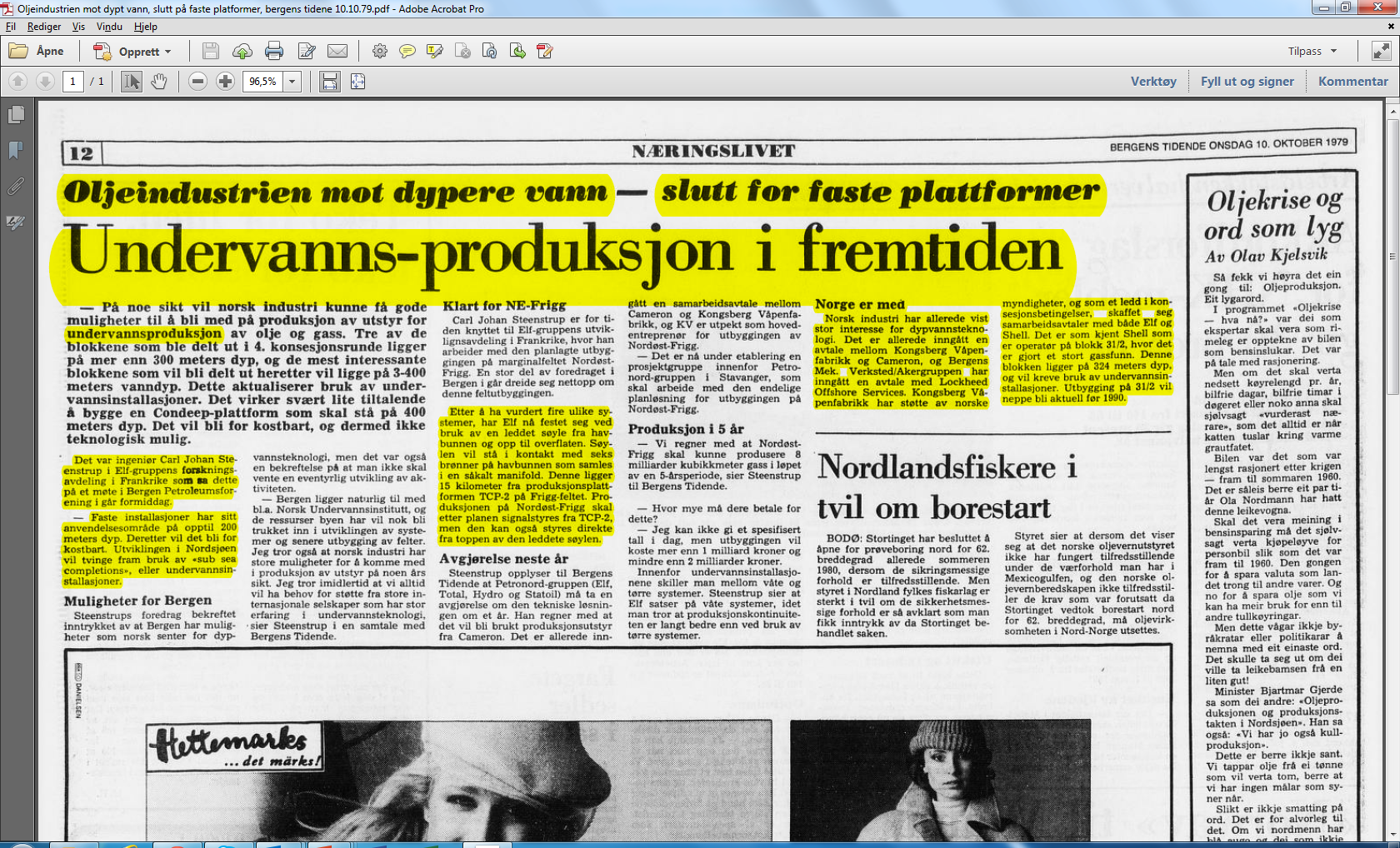 Avis- og tidsskriftsartikler
184 skriftlige kilder (bøker, stortings-dokumenter, rapporter) er samlet inn
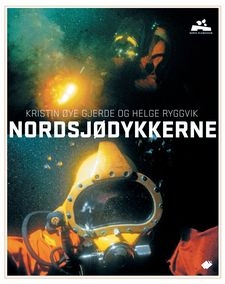 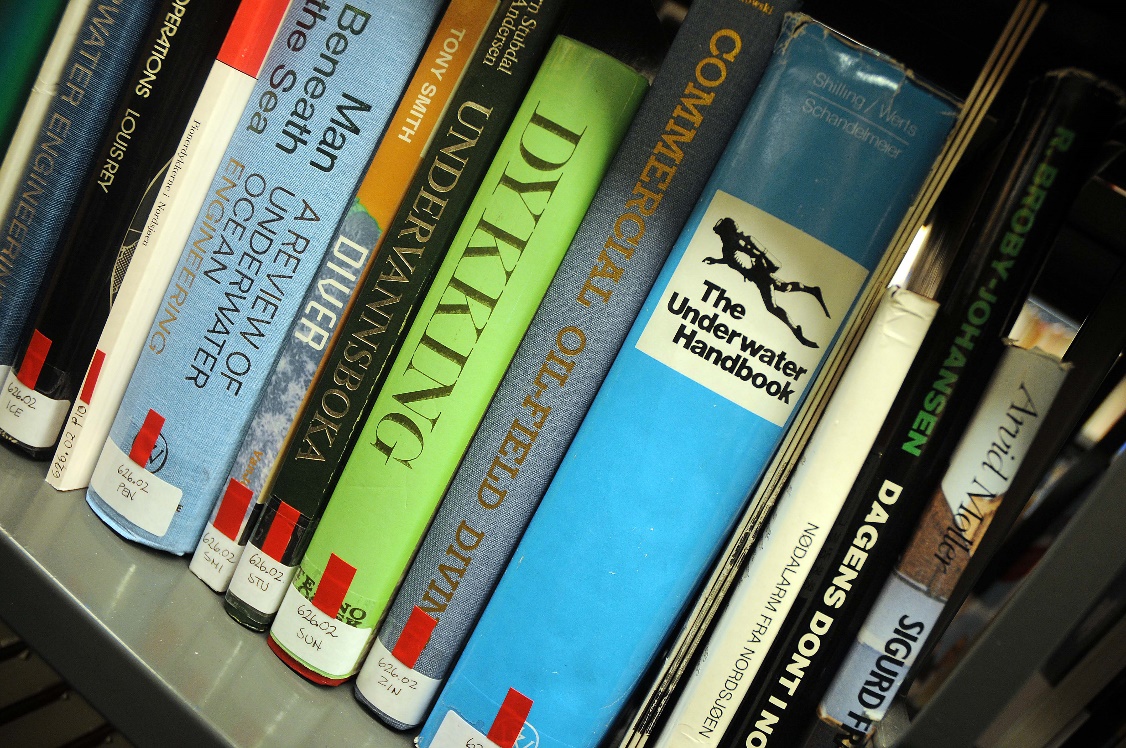 Litteratur
20 intervjuer av aktører fra ulike deler av industrien
24 innleverte historier
4 presentasjoner
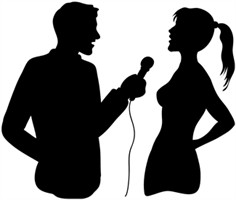 Muntlige kilder
Skriftlige arkiver til sentrale operatørselskaper finnes hos Norsk olje- og gassarkiv. 
Eks: Statoil (omfatter også Norsk Hydro og Saga), Total (ELF) og Norske Shell
Arkivet er i kontakt med flere subseaselskaper med tanke på deponering av arkiv
21 privatpersoner har donert dokumentasjon til prosjektet
Arkivmateriale
Foto og film er nødvendig for å kunne gi en god visuell fremstilling av historien 
Vi trenger mer av dette!
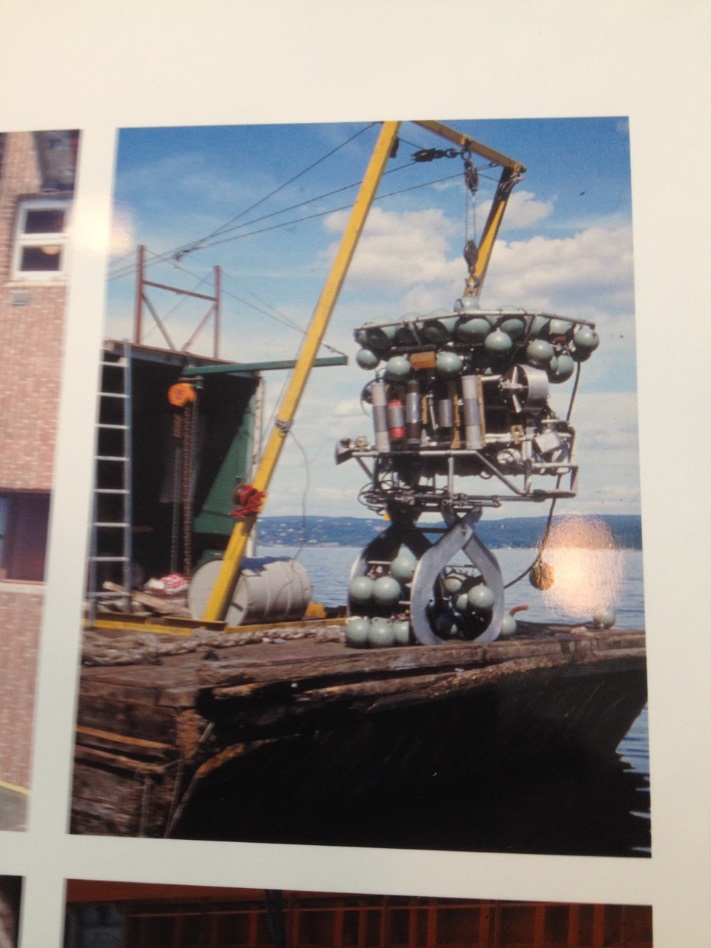 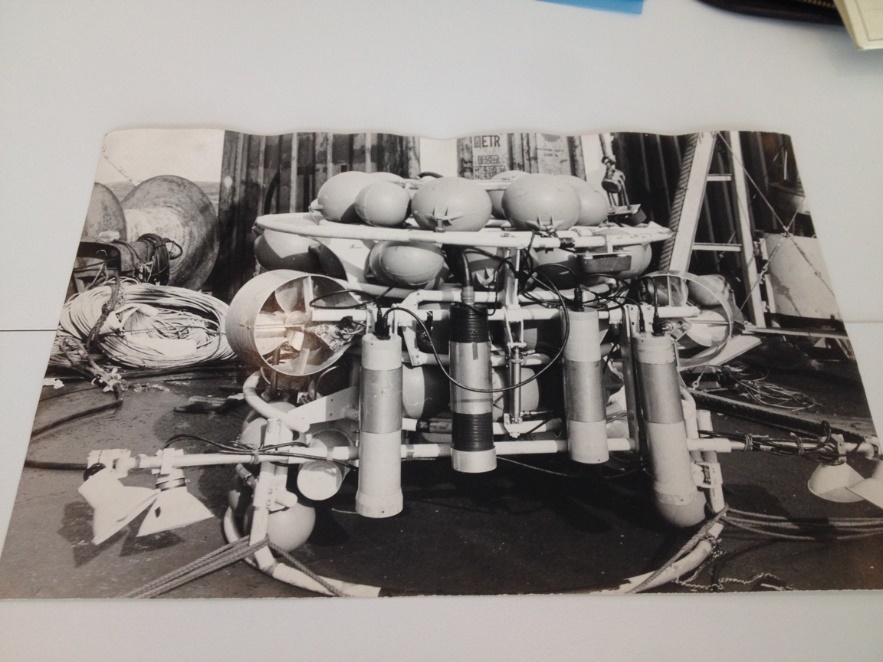 foto og film
Norsk Oljemuseum vil igjen prøve å finansiere historieprosjektet slik at det kan utarbeides en bok av høy kvalitet når det gjelder innhold og layout
Oljemuseet kan bidra med egne ressurser, men trenger økonomisk drahjelp
Dokumentasjon er samlet inn og disposisjon er utarbeidet. Nå vil vi videre!
Fase 2: Historieprosjektet
Læringsperspektivet: Hva har vi å lære av subseahistorien i den situasjonen oljenæringen er i nå? Hva har blitt gjort riktig før? Hvordan ble subsea en internasjonal eksportvare?
Kostnadsreduksjon: Hvorfor har subsea blitt for dyrt? Teknologiutvikling kjennetegnes ofte i å gå fra primitive via oversofistikerte til praktiske løsninger. Kan dette overføres til dagens situasjon i subseanæringen?
Hvorfor historieprosjekt?
1. Nybegynnere på havbunnen
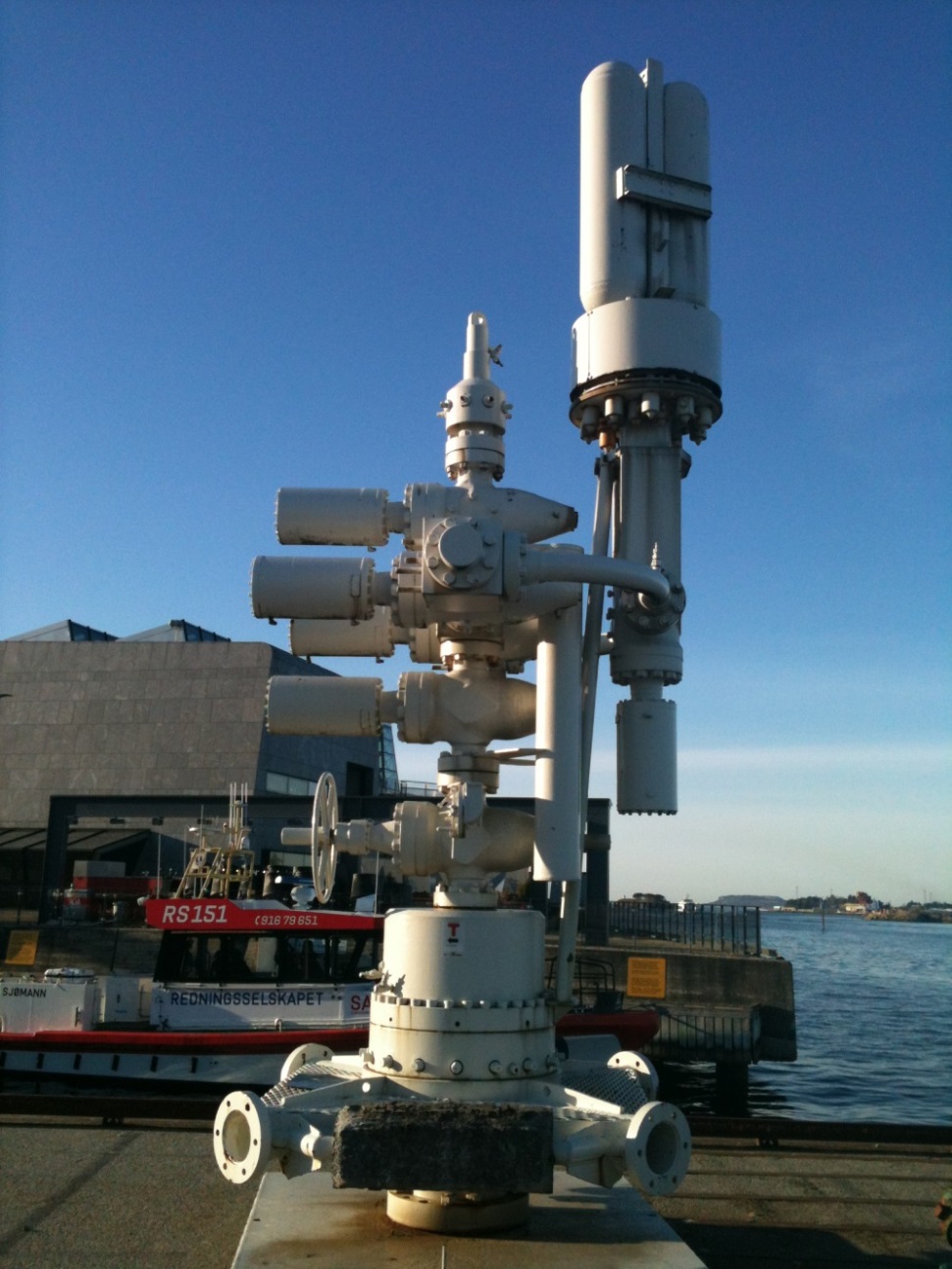 De første letebrønnene i 1966 boret med flyterigg og subsea wellheads (import av teknologi)

Fire lete-/avgrensningsbrønner på havbunnen på Ekofisk satt i produksjon i 1971

Dykkerne viktige i denne fasen 
Metningdykking vanlig fra 1974
2. Kompetansebygging på dypere vann: 1974–1980
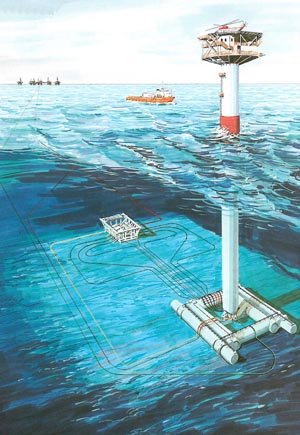 Viktige drivere:
Ilandføring i rør over Norskerenna (10 oljebud)
Teknologiavtalene: Forskning og utvikling
Funn på dypere vann
Kongsberg Våpenfabrikks første subseaprosjekter
Utvikling av ROVer - Snurre
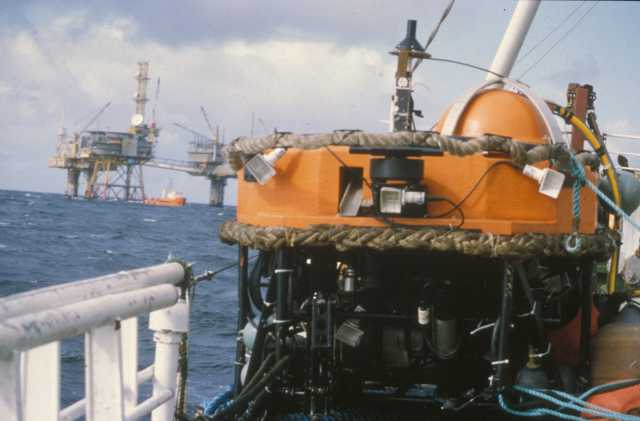 3. Dykkerløse satellitter og felt i prøvefase: 1980–1990
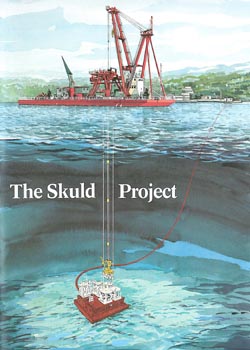 Skuldprosjektet – Elf forsker på fjernstyrte brønner. NordøstFrigg og Øst Frigg

Driver: Oljeprisfall 1986 – kostnadseffektivitet 

Gullfaks subsea – første dykkerløse system
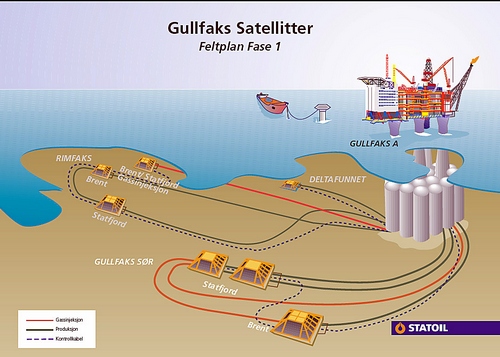 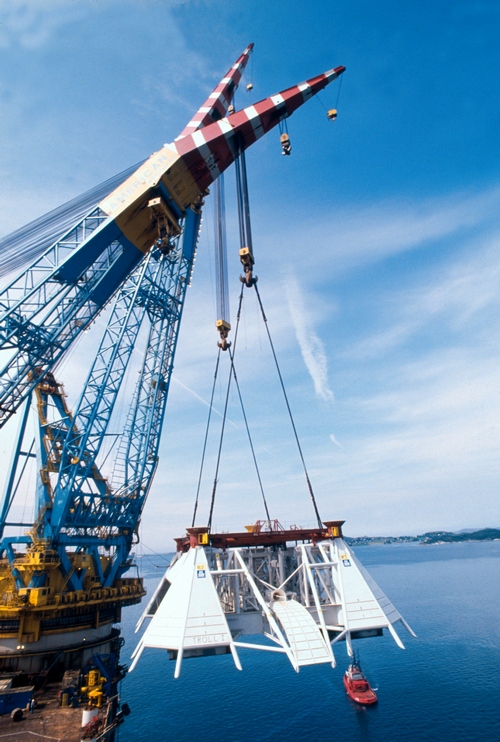 Konkurranse mellom dykkerløse systemer på Tommeliten (Statoil) og TOGI (Hydro) om hvem som kom først ut

Fruktbart samarbeid mellom myndigheter, forskning og industri

LilleFrigg (Elf)

Kvalifisering av norsk subsea industri på Kongsberg
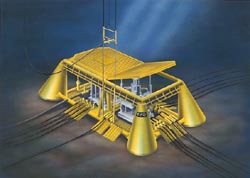 4. Standardisering av undervannsteknologi: 1990–2000
Overtråling/fiskeriinteresser innvirker på design av subseainstallasjoner
Løsningen for flerfasetransport utvikles ved Sintefs anlegg på Tiller i Trondheim








Subsea standardisering Statfjordsatellittene og DraugenVerdensrekord i flerfasetransport -18 km fra Statfjord N til Statfjord C
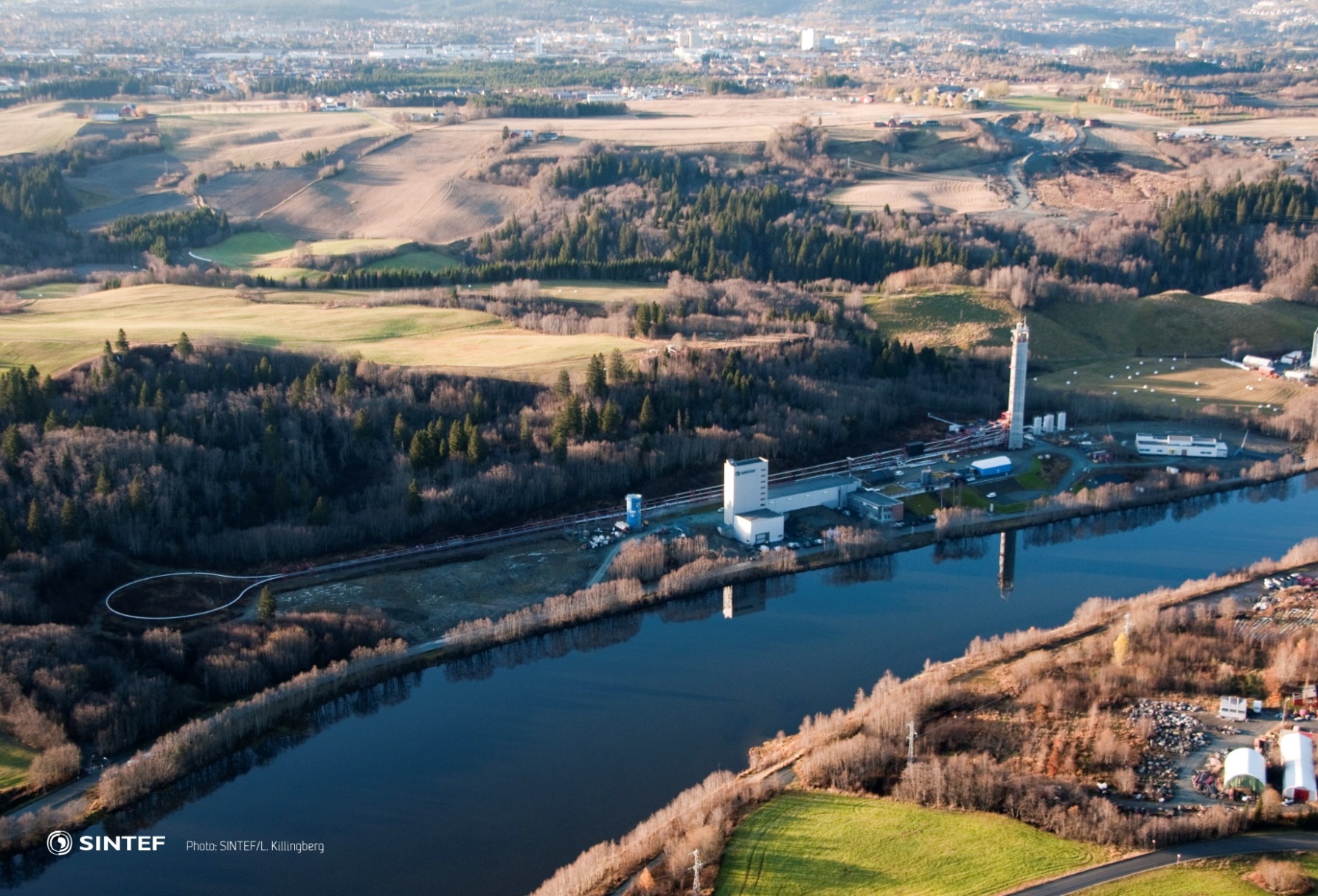 EPC kontrakter for totalsystemer tas i bruk på nye felt. Draugen , Statfjordsattelittene

Kostnadene per brønn går ned, for eksempel på Åsgard

HOSTen utvikles

Dykkerfirma blir 
undervannsentreprenører

Fra sveising av rør til reeling

Drift og vedlikehold av 
subsea anlegg fra spesialfartøy
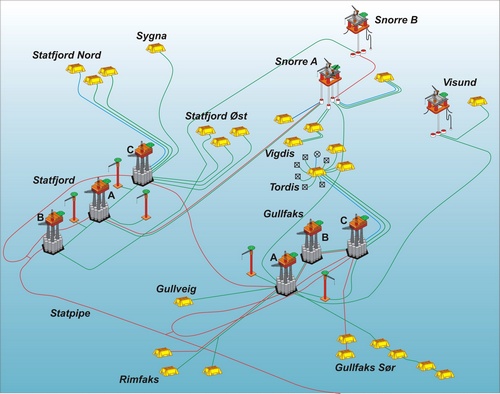 5. Subsealøsninger blir eksportvare
Subsealøsninger blir eksportvare: 1980–2000
Hva har lønnsomhet, standardisering og et nasjonalt og internasjonalt marked hatt å si for veksten i bransjen?

Markedsføring av undervannsteknologi
 
Norwegian Deepwater Program - NDP 

Internasjonal standardisering gjennom Norsok/ISO subsea 

Internasjonal undervannsteknologikonferanse: UTC/NUS

Eksport av norsk subsea teknologi - INTSOK
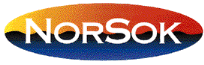 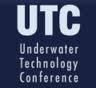 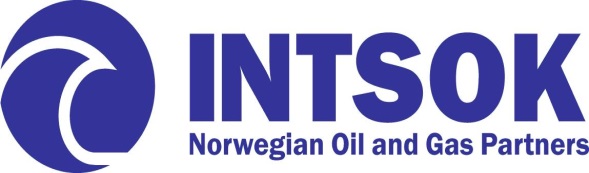 6. Subseateknologi og leverandør-industrien: 2000–2015
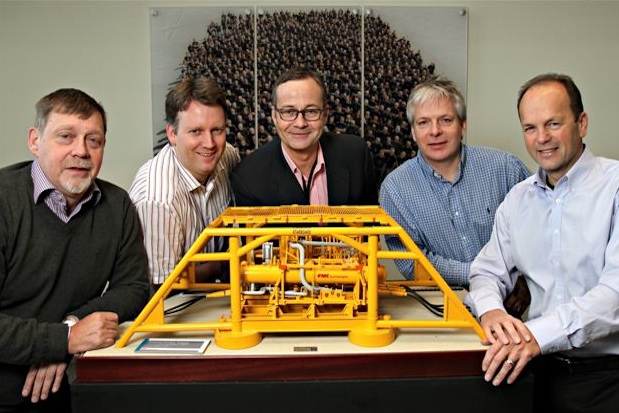 Hva har undervannsteknologien betydd for leverandørindustrien?
Aker  
FMC 
GE
Camron
Mindre selskaper
Eksport av know-how

Hva har det betydd for den petromaritime næringen? verft og rederier

Økt bruk av spesialfartøy: Multy Supply Vessels
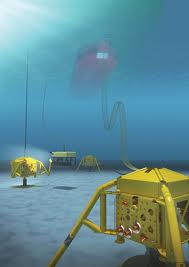 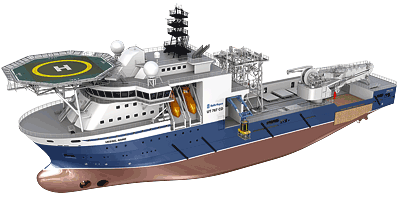 7. Gjennombrudd for undervanns-produksjon: 2000–2015
Videre teknologisprang på bunnen: 
Snøhvit – fra hav til land
Separasjon på havbunnen
Subsea prosessering
Gass kompresjon
Lett brønnintervensjon
Økt oljeutvinning (IOR/EOR)
Havbunnsfabrikken...
Subsea som arbeidsplass
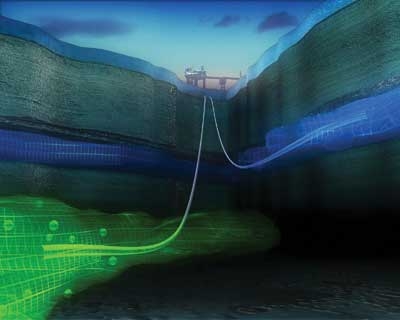 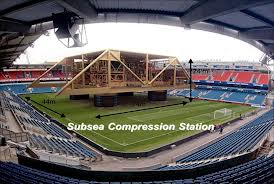 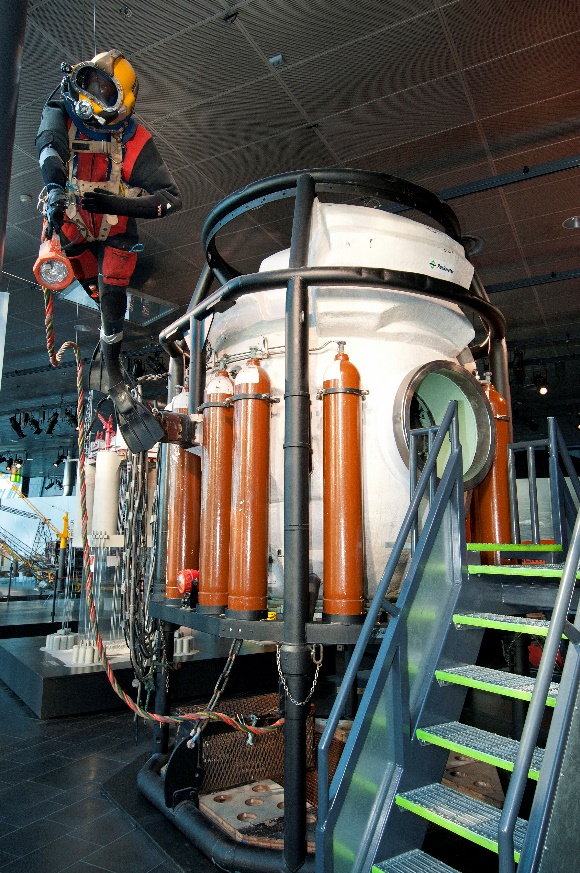 Fase 3: Utstillingsprosjekt
www.norskolje.museum.no 

www.facebook.com/Historien-om-norsk-undervannsteknologi
Spørsmål eller kommentarer?